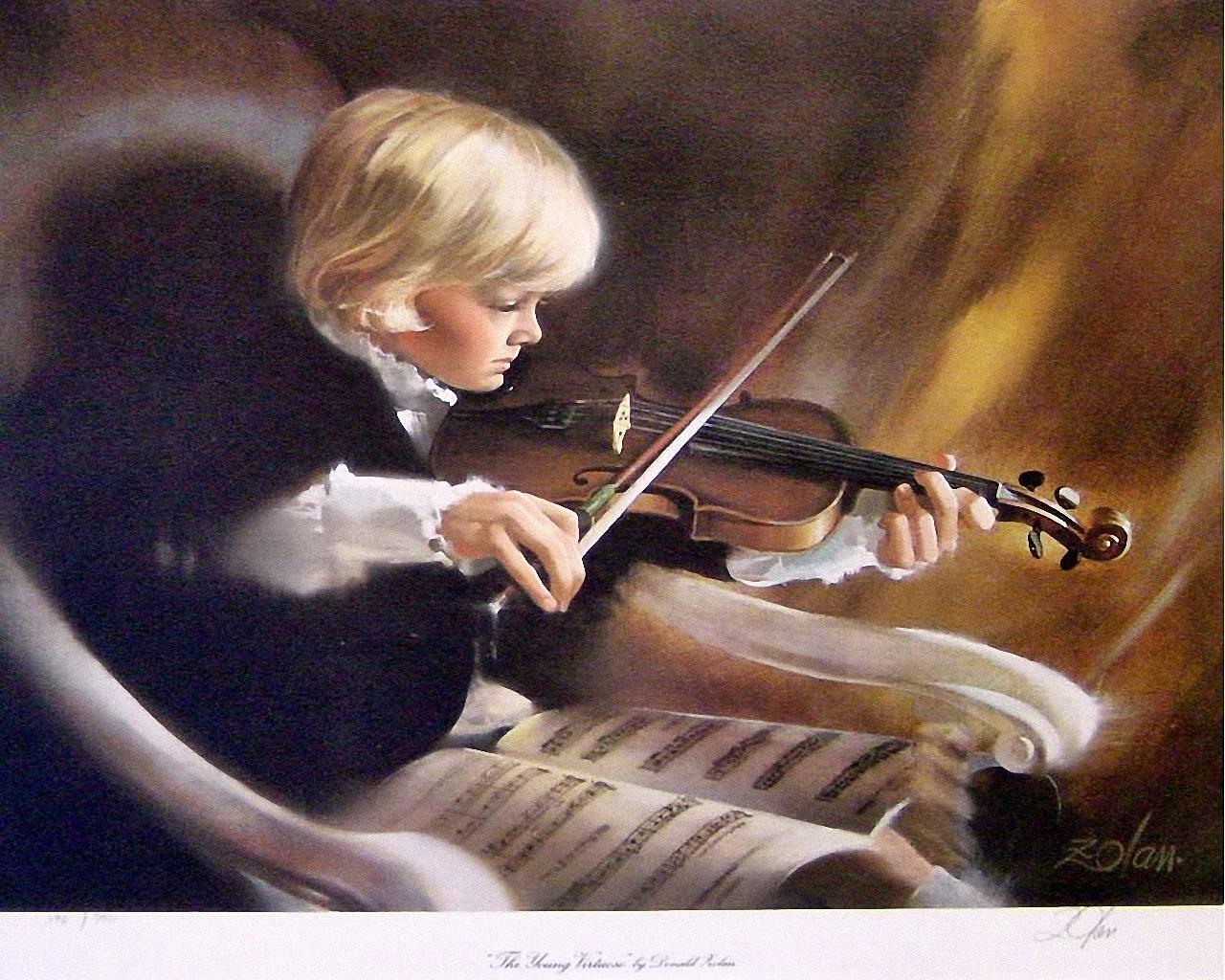 Образовательная область «Художественно-эстетическое развитие»
Образовательные области
Задачи образовательной области «Художественно - эстетическое развитие» во ФГОС дошкольного образования
Развитие предпосылок ценностно – смыслового восприятия и понимания произведений искусства (словесного, музыкального, изобразительного), мира природы
Становление эстетического отношения к окружающему миру
Формирование элементарных представлений о видах искусства
Восприятие музыки, художественной литературы, фольклора
Стимулирование сопереживания персонажам художественных произведений
Реализация самостоятельной творческой деятельности детей (изобразительной, конструктивно-модельной, музыкальной и др.)
2
Задачи художественно-эстетического развития 
в младшем дошкольном возрасте
3
Задачи художественно-эстетического развития 
в старшем дошкольном возрасте
4
Формы организации обучения конструированию
Взаимосвязь конструирования и игры
Конструирование по образцу
Конструирование по модели
Конструирование по условиям
Ранний возраст:
конструирование слито с игрой
Конструирование по теме
Каркасное конструирование
Конструирование по замыслу
Младший дошкольный возраст:
игра становится побудителем к конструированию, которое начинает приобретать для детей самостоятельное значение
Конструирование по чертежам и схемам
Старший дошкольный возраст:
Сформированная способность к полноценному конструированию стимулирует развитие сюжетной линии игры и само, порой, приобретает сюжетный характер, когда создается несколько конструкций, объединенных общим сюжетом
Детское конструирование
5
Создание замысла
Воплощение замысла
Творческое
Техническое
Виды детского конструирования
Из строительного
 материала
Практическое  и компьютерное
Из деталей 
конструкторов
Из бумаги
Из природного материала
Из  крупно-габаритных модулей
Детское конструирование
6
Музыкальное развитие
Основные цели: развитие музыкальности детей 
и их способности эмоционально воспринимать музыку
Задачи воспитательно-образовательной работы
Приобщение к музыкальному искусству
Развитие музыкально-художественной деятельности
Развитие воображения и творческой активности
Направления образовательной работы
Слушание
Пение
Музыкально-ритмические движения
Игра на детских музыкальных 
инструментах
Развитие творчества: песенного, музыкально-игрового, танцевального
Методы музыкального развития
Практический: разучивание песен, танцев, воспроизведение мелодий
Игровой: музыкальные 
игры
Слуховой: слушание 
музыки
Наглядный: сопровождение музыкального ряда изобразительным, показ движений
Словесный: беседы о различных музыкальных жанрах
Словесно-слуховой: пение
7
Содержание работы: «СЛУШАНИЕ»
-ознакомление с музыкальными произведениями, их запоминание, накопление музыкальных впечатлений;

-развитие музыкальных способностей и навыков культурного слушания музыки;

-развитие способности различать характер песен, инструментальных пьес, средств их выразительности; формирование музыкального вкуса;

-развитие способности эмоционально воспринимать музыку.
Содержание работы: «ПЕНИЕ»
-формирование у детей певческих умений и навыков

-обучение детей исполнению песен на занятиях и в быту, с помощью воспитателя и самостоятельно, с сопровождением и без сопровождения инструмента

-развитие музыкального слуха, т.е. различение интонационно точного и неточного пения, звуков по высоте, длительности, слушание себя при пении и исправление своих ошибок

-развитие певческого голоса, укрепление и расширение его диапазона.
«МУЗЫКАЛЬНО-РИТМИЧЕСКИЕ ДВИЖЕНИЯ»
-развитие музыкального восприятия, музыкально-ритмического чувства и в связи с этим ритмичности движений

-обучение детей согласованию движений с характером музыкального произведения, наиболее яркими средствами музыкальной выразительности, развитие пространственных и временных ориентировок

-обучение детей музыкально-ритмическим умениям и навыкам через игры, пляски и упражнения

-развитие художественно-творческих способностей
Содержание работы: «ИГРА НА ДЕТСКИХ МУЗЫКАЛЬНЫХ ИНСТРУМЕНТАХ»
совершенствование эстетического восприятия и чувства ребенка

становление и развитие волевых качеств: выдержка, настойчивость, целеустремленность, усидчивость

развитие сосредоточенности, памяти, фантазии, творческих способностей, музыкального вкуса

знакомство с детскими музыкальными инструментами и обучение детей игре на них

- развитие координации музыкального мышления и двигательных функций организма
Содержание работы: «ТВОРЧЕСТВО»: песенное, музыкально-игровое, танцевальное; импровизация на детских музыкальных инструментах
 
развивать способность творческого воображения при восприятии музыки

способствовать активизации фантазии ребенка, стремлению к достижению самостоятельно поставленной задачи, к поискам форм для воплощения своего замысла

- развивать способность к песенному, музыкально-игровому, танцевальному творчеству, к импровизации на инструментах
Музыкальное 
развитие: формы
Фронтальные 
 музыкальные 
занятия
Музыка 
на других занятиях
Индивидуальные 
музыкальные
занятия
Праздники 
и развлечения
Игровая 
музыкальная 
деятельность
Комплексные
Тематические 
Традиционные
Совместная 
деятельность 
взрослых и детей
Творческие занятия 
Развитие слуха и голоса 
Упражнения  в освоении танцевальных движений 
Обучение игре на детских музыкальных инструментах
Театрализованные музыкальные игры 
Музыкально-дидактические игры 
Игры с пением 
Ритмические игры
Театрализованная деятельность 
Оркестры
Ансамбли
13